CHÀO MỪNG CÁC CON HỌC SINH ĐÃ ĐẾN VỚI TIẾT TOÁN HÔM NAY
Tuần 29
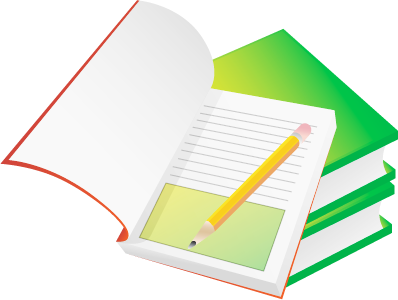 YÊU CẦU THAM GIA TIẾT HỌC
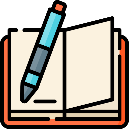 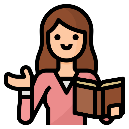 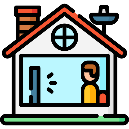 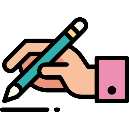 Thực hành yêu cầu của giáo viên
Chuẩn bị đầy đủ sách vở, đồ dùng
Tập trung lắng nghe
Làm bài tập đầy đủ, trình bày sạch đẹp
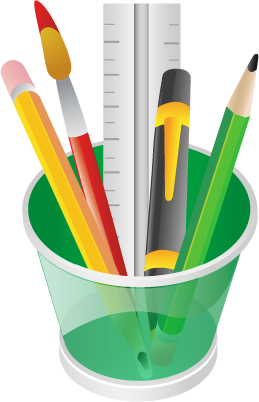 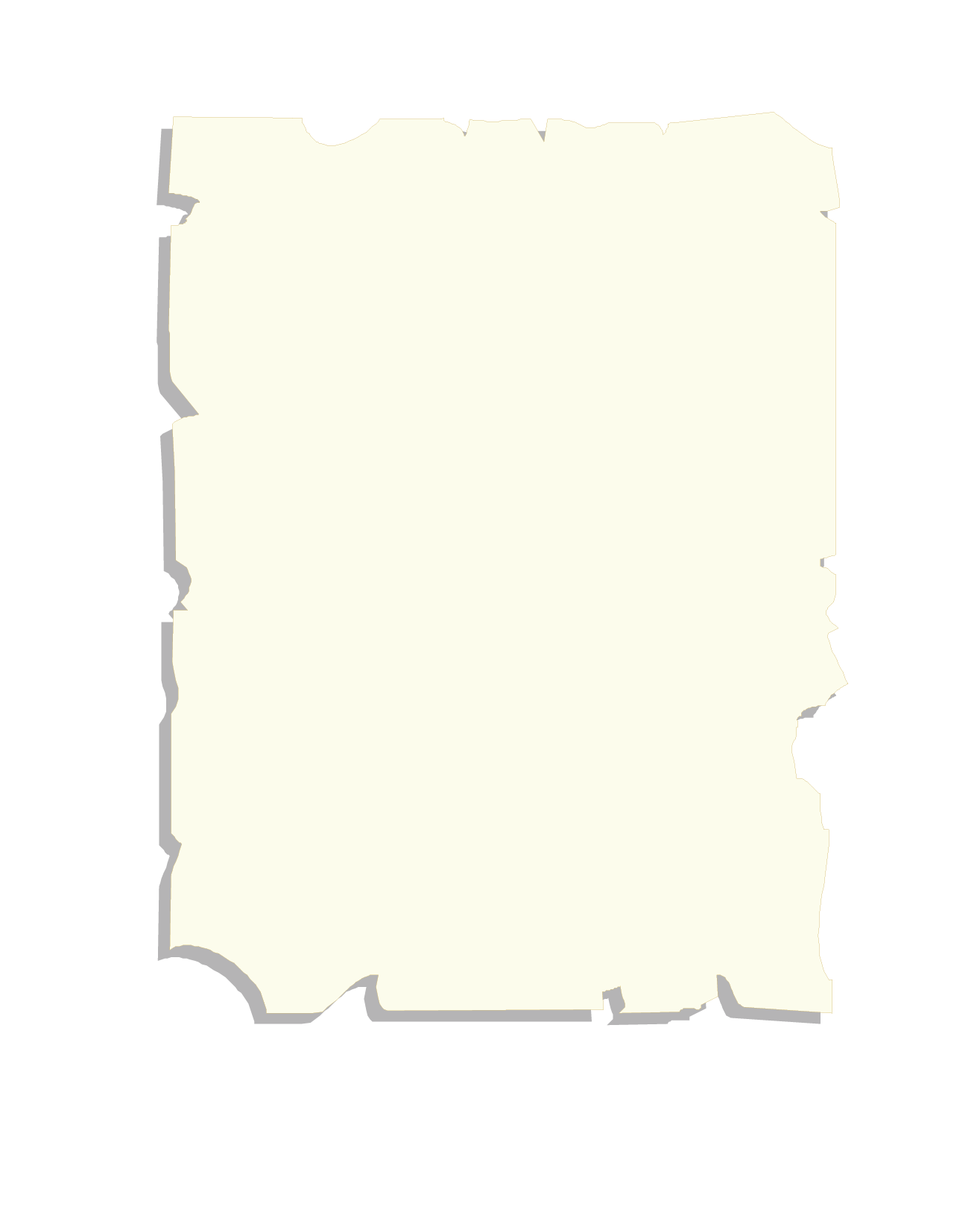 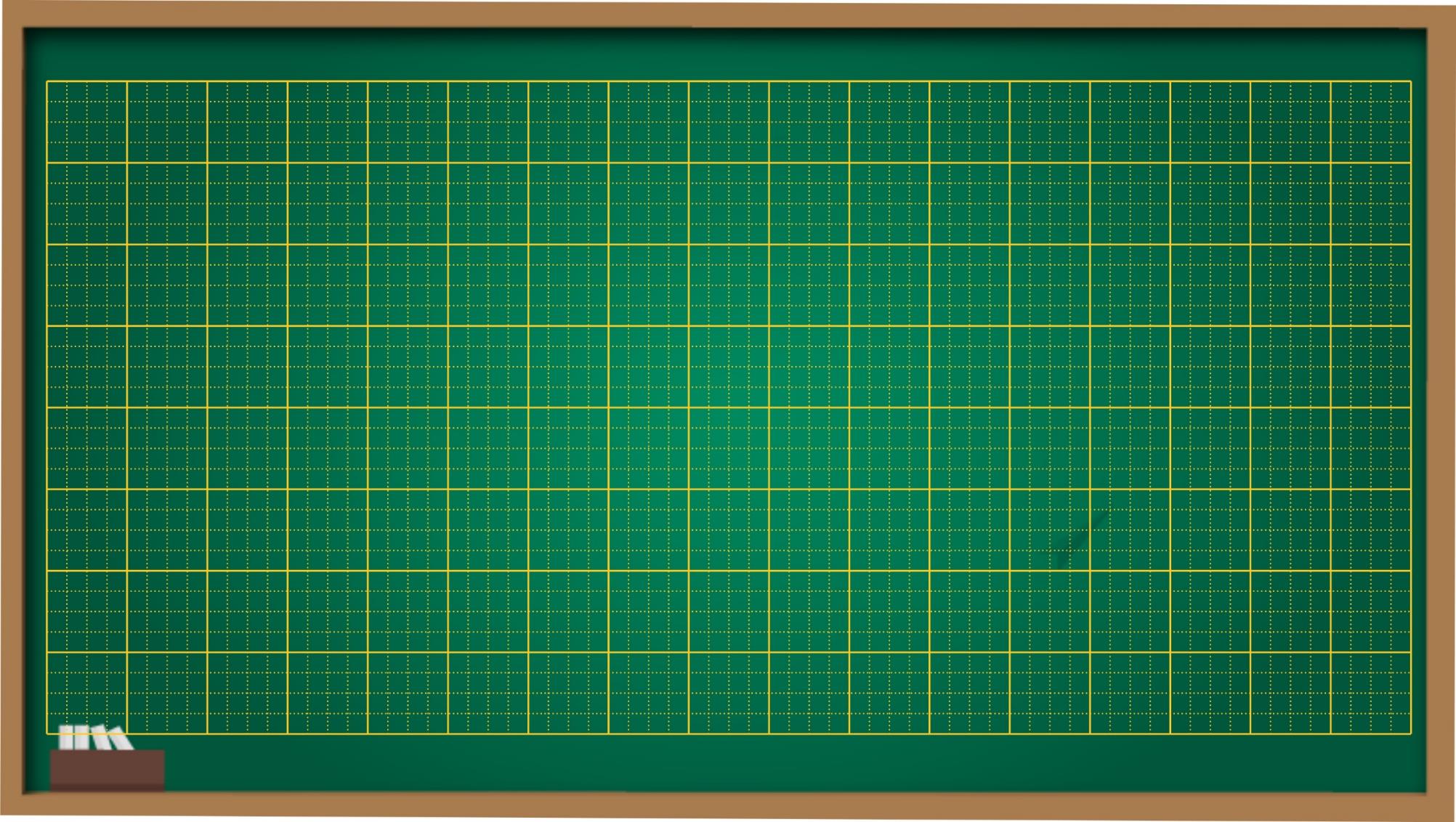 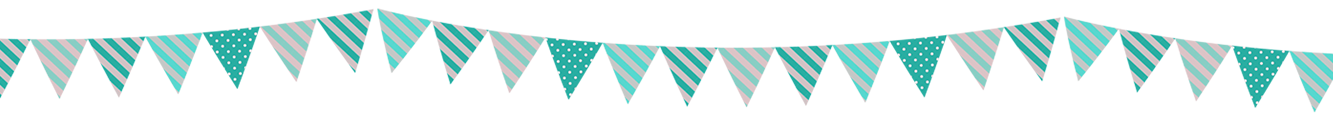 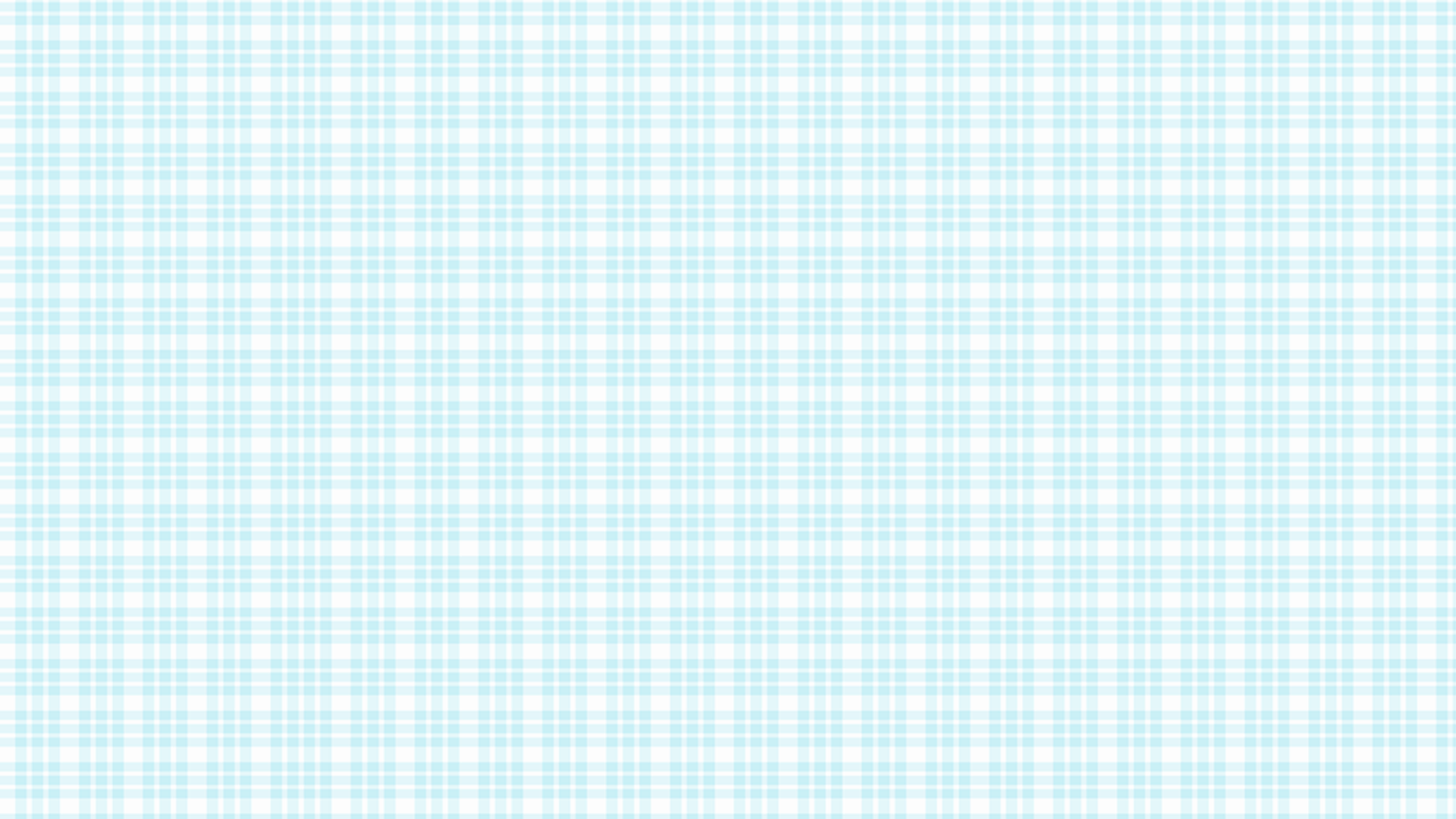 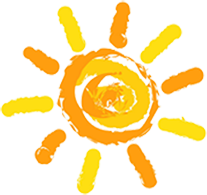 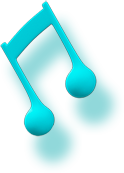 Thứ…… ngày …… tháng 3 năm 2022.
Diện tích hình chữ nhật.
Toán:
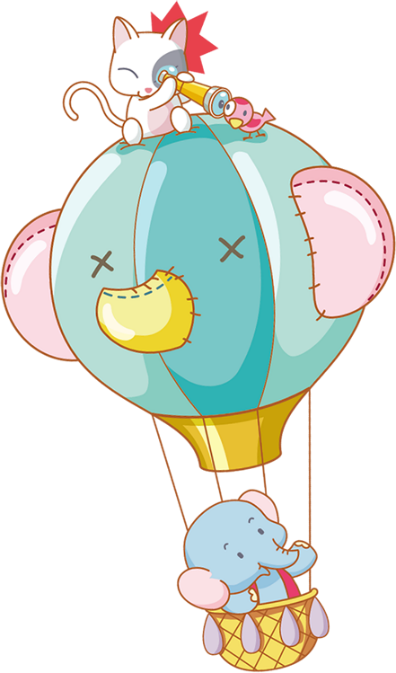 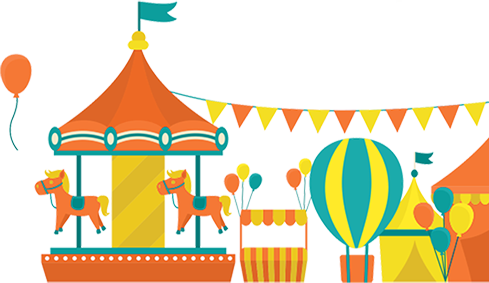 KHỞI ĐỘNG
1. Đọc các số sau:
81 cm2  :
Tám mươi mốt xăng-ti-mét vuông
Một trăm bốn mươi xăng-ti-mét vuông
140 cm2 :
Một trăm ba mươi lăm xăng-ti-mét vuông
135 cm2:
Khám phá
[Speaker Notes: Trước hết chúng ta cùng đễn với phần khám phá]
Hình chữ nhật ABCD có:
 4 x 3 = 12 (ô vuông).
4cm
B
A
3cm
Muốn tính diện tích hình chữ nhật, ta lấy chiều dài nhân với chiều rộng (cùng đơn vị đo).
D
C
1cm
Luyện tập
[Speaker Notes: Bây giờ chúng ta sẽ áp dụng những điều vừa học để làm các bài tập trong phần luyện tập nhé]
Bài 1: Viết vào chỗ trống (theo mẫu):
(10+4)x2=28 (cm)
(32+8)x2=80 (cm)
Bài 2:  Một miếng bìa hình chữ nhật có chiều rộng 5cm, chiều dài 14cm. Tính diện tích miếng bìa đó.
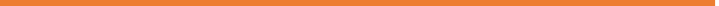 Tính diện tích hình chữ nhật, biết:
Chiều dài 5cm, chiều rộng 3cm.
Chiều dài 2dm, chiều rộng 9cm.
Bài giải
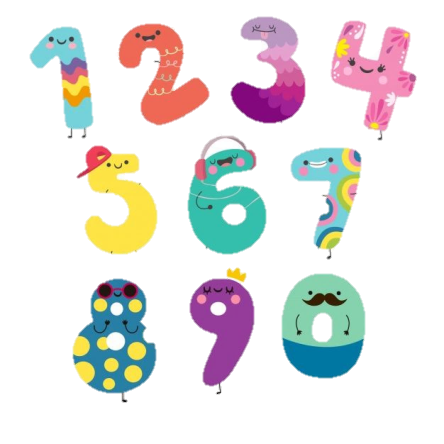 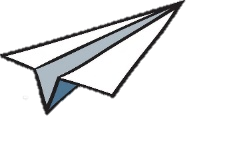 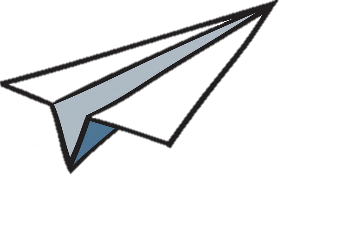 Chúc các em
chăm ngoan, học giỏi!
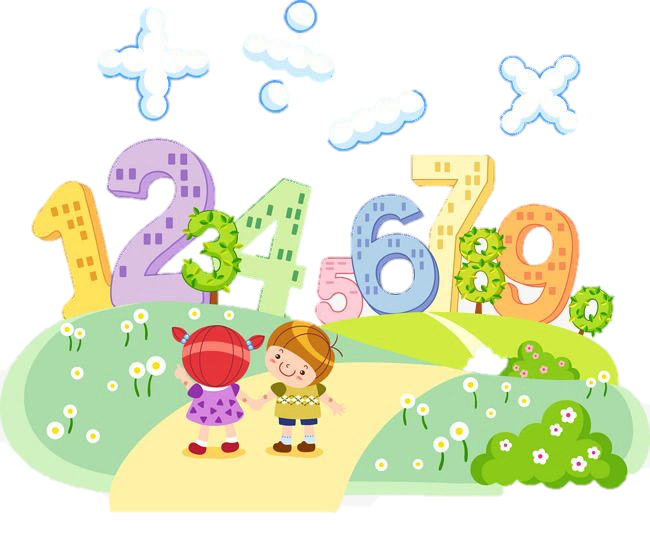 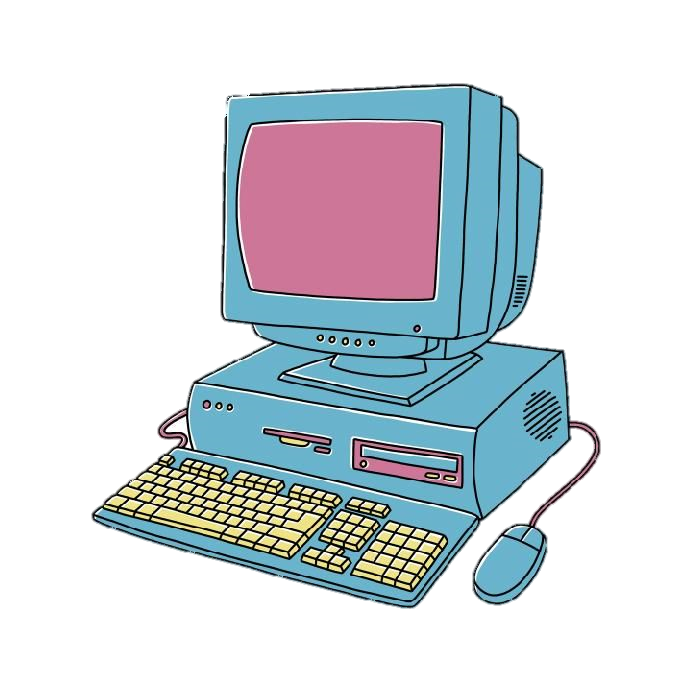 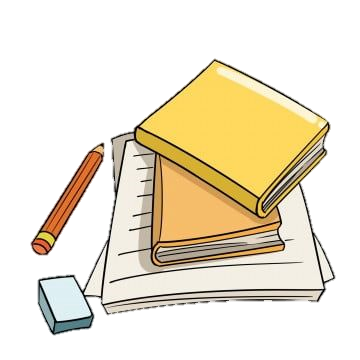